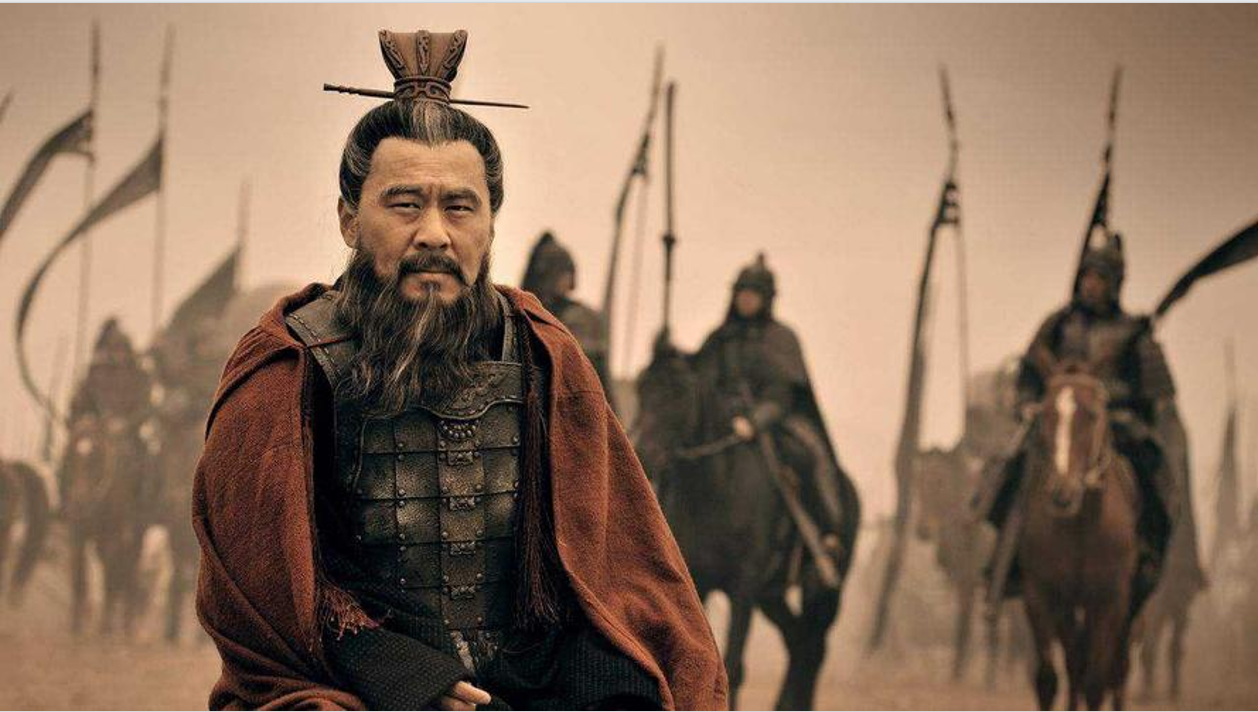 【中职专用】统编版·基础模块（上册）
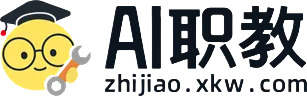 短歌行
             曹操
诗歌导读
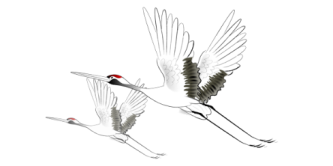 曹操《短歌行》是以汉乐府旧题创作的诗歌，表达了诗人渴望广揽贤才，建功立业的宏愿。诗每八句一层，抒发了对人生苦短的忧叹，渴求贤才的急切，既得贤才的欣喜，对犹豫徘徊的贤才的劝慰，以及天下贤才定能归附自已的自信。诗歌慷慨激昂，气象宏大，节奏明快，运用比兴手法，化用典故或引用前人诗句表达心志，将言志熔铸于浓郁的抒情意境中，诵读时要细加品味。
走进作者
曹操，字孟德，东汉人。三国魏著名政治家、军事家、文学家。他“外定武功，内兴文学”，是建安（汉献帝年号）文学的开创者和组织者，其诗直接继承汉乐府民歌的现实主义传统。他的创作一方面反映了社会的动乱和民生的疾苦，一方面表现了统一天下的理想和壮志，具有“慷慨悲凉”的独特风格。这种风格被称为“建安风骨”或“魏晋风骨”。
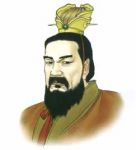 曹操
（155－220）
背景介绍
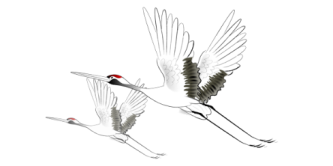 建安十三年，曹操率83万大军南下，列阵长江，欲一举荡平孙刘势力。赤壁之战前夕，曹操酒宴文武百官，饮至半夜，忽闻乌鹊鸣叫往南飞去，曹操深感此景，横槊赋诗《短歌行》。
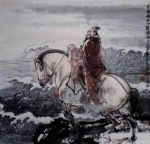 文体知识
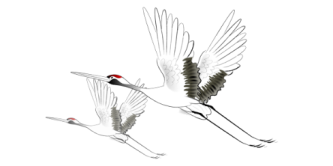 “行”是古代诗歌的一种体裁。
 “长歌”“短歌”都是汉乐府中的曲调名称，根据                           歌词音节长短进行划分诗句都是四字句，就称为“短歌”。一般而言，长歌热烈奔放，短歌低吟短唱。
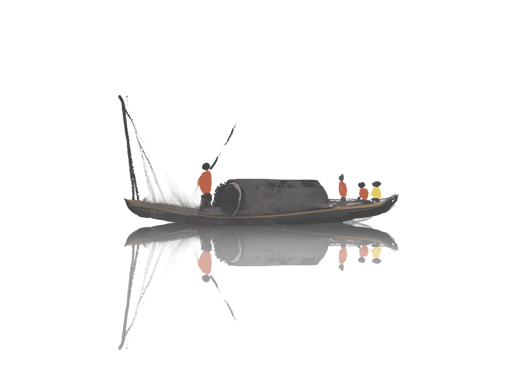 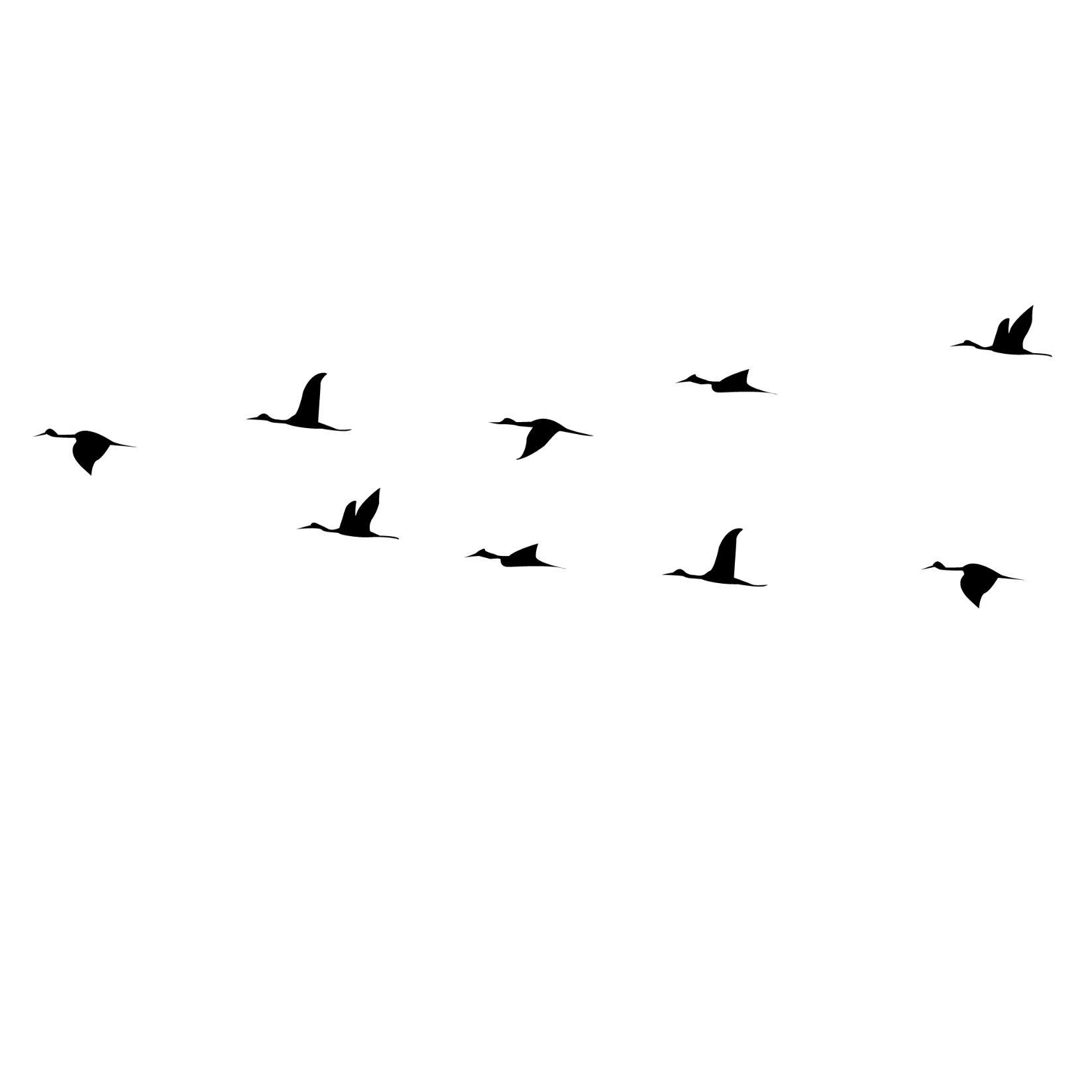 听朗诵  初感知
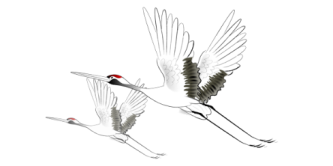 pì
对酒当歌，人生几何？譬如朝露，去日苦多。
      慨当以慷，忧思难忘。何以解忧？惟有杜康。
      青青子衿，悠悠我心。但为君故，沉吟至今。
      呦呦鹿鸣，食野之苹。我有嘉宾，鼓瑟吹笙。
      明明如月，何时可掇？忧从中来，不可断绝。
      越陌度阡，枉用相存。契阔谈䜩，心念旧恩。
      月明星稀，乌鹊南飞。绕树三匝，何枝可依？
    山不厌高，水不厌深。周公吐哺，天下归心。
jīn
wèi
短歌行   曹操
yōu
duō
qì
mò
zā
bǔ
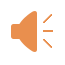 赏咏唱 入诗境
梳内容、析情感
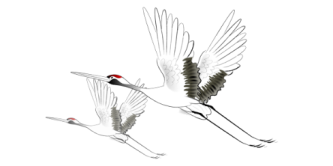 这首诗表达了诗人的什么感情？
 从诗中寻找线索，试用一个字概括出来。
慨当以慷，忧思难忘。
何以解忧，唯有杜康。
忧从中来，不可断绝。
忧
诗眼：
诗人为何而忧？
梳内容、析情感
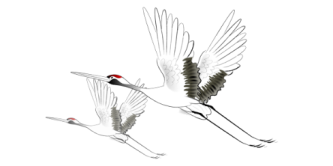 对酒当歌，人生几何？譬如朝露，去日苦多。
诗人在忧什么呢？用了哪种修辞手法？
忧：光阴易逝、人生短暂
（比喻）
慨当以慷，忧思难忘。何以解忧？唯有杜康。
诗人是如何排解自己心中的忧愁的呢？
借代
酒（杜康）
梳内容、析情感
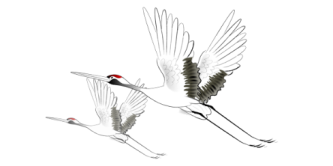 青青子衿，悠悠我心。但为君故，沉吟至今。
作者借《诗经·郑风·子衿》中的句子“青青子衿，悠悠我心”用意是什么？
原句是表达一个姑娘对情人的思念，作者把它借用过来，表达对贤才的渴求。
用典
定义：引用古籍中的故事或词句的手法。
作用：可以丰富而含蓄地表达有关的内容和思想。
梳内容、析情感
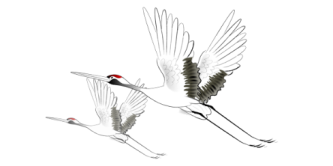 呦呦鹿鸣，食野之苹。我有嘉宾，鼓瑟吹笙。
如何理解这一典故及其用意？
引用《诗经·小雅·鹿鸣》“呦呦鹿鸣，食野之苹；我有嘉宾，鼓瑟吹笙。”中的四句，这里的用典既表现他尊重人才的态度，也体现了他渴求人才的心境。
梳内容、析情感
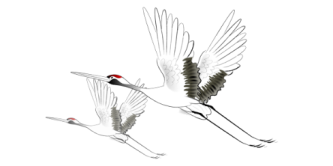 明明如月，何时可掇？忧从中来，不可断绝。越陌度阡，枉用相存。契阔谈讌，心念旧恩。
诗人又在忧什么呢？用了什么修辞手法？
明月——人才
（比喻）
忧：贤才难得
梳内容、析情感
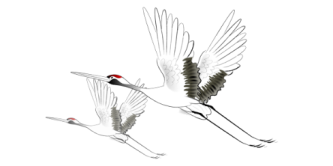 月明星稀，乌鹊南飞。绕树三匝，何枝可依？
这四句有何深层含义？
比喻贤士们还没有归宿。作者以乌鹊绕树、“何枝可依”的情景来启发贤士，不要三心二意，要善于择枝而栖，赶紧到自己这一边来。
梳内容、析情感
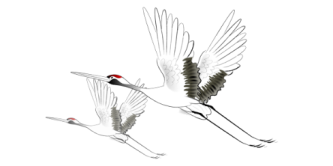 山不厌高，海不厌深。周公吐哺，天下归心。
如何理解这几句？
用典①：“山不厌高，海不厌深”借用典故表明自己海纳百川的胸怀，诚心纳英才，希望接纳的人才越多越好。
     用典②：“周公吐哺，天下归心”借用典故，表明自己决心礼贤下士，希望贤才全部归己，帮助自己建功立业。
梳内容、析情感
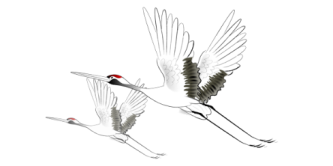 “诗言志，歌咏怀”，从哪一诗句可以看出曹操的远大理想、雄心壮志的？其雄心壮志是什么？
天下归心
壮志：统一天下
这一雄心壮志正反映了曹操内心更深、更重的一种忧愁，是什么呢？
忧：功业未成
梳内容、品手法
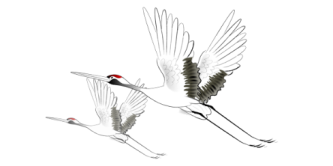 对酒当歌，人生几何！譬如朝露，去日苦多。
人生苦短
青青子衿，悠悠我心。但为君故，沉吟至今。明明如月，何时可掇？忧从中来，不可断绝。
忧
志
求贤难得
广纳人才
建功立业
统一天下
山不厌高，海不厌深。周公吐哺，天下归心。
功业未就
英雄的慷慨悲歌
析形象、品手法
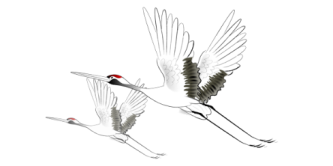 诗歌塑造了怎样的诗人形象？
诗歌塑造了一位求贤若渴，胸怀天下，渴望建功立业的诗人形象。
   曹操有宏大志向，充满霸气和谦恭之气；有广博的胸襟，待人真诚、热情、尊重人才（爱才惜才），对犹豫彷徨未找到明主的贤才给予关心和同情。他忧人生，忧贤才，忧天下。因壮志难酬而忧，但他没有陷入低沉的哀叹而不能自拔，反而因忧愁而迸发出巨大的生命能量 。
    《短歌行》是曹操胸怀大志的壮歌，体现了直面现实、热爱生命的担当与豪情。曹操的忧是进取中的忧，是追梦中的忧，是反复忧愁后的奋发激昂。生逢乱世，他彰显了生命价值，影响推动了一个时代。
析形象、品手法
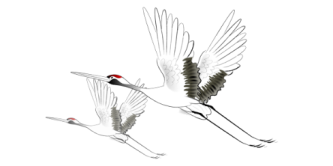 1、比兴手法，生动形象地表达出作者思贤若渴的急切心情。 
例：“譬如朝露，去日苦多”喻人生短促。
       “明明如月，何时可掇”把贤者比喻为高空的明月。
       “乌鹊南飞，绕树三匝”比贤士们还没有归宿。
       “山不厌高，海不厌深”喻用人要“多多益善” 。
       “呦呦鹿鸣，食野之苹。我有嘉宾，鼓瑟吹笙”表明优待贤才的态度。
艺术技巧
析形象、品手法
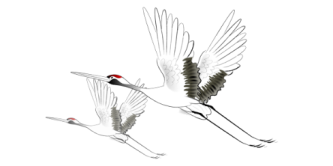 2、巧用典故。
 “青青子衿，悠悠我心”出自《郑风·子矜》，用来比喻渴慕贤才。本意是传达恋爱中的女子对情人的爱怨和期盼的心情，这里诗人化用诗意，比喻热烈的期待贤士的到来，古朴深沉，自然妥帖。
艺术技巧
3、抒情、议论、叙事三者紧密结合，显示了曹操诗歌高昂激越、悲凉苍劲的风格。
诗歌主旨
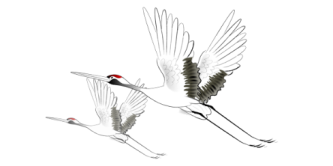 这首诗感慨光阴易逝，功业难成，抒发了作者求贤若渴，共图大业的急切心情。表现出建功立业的强烈愿望和积极进取的人生态度。
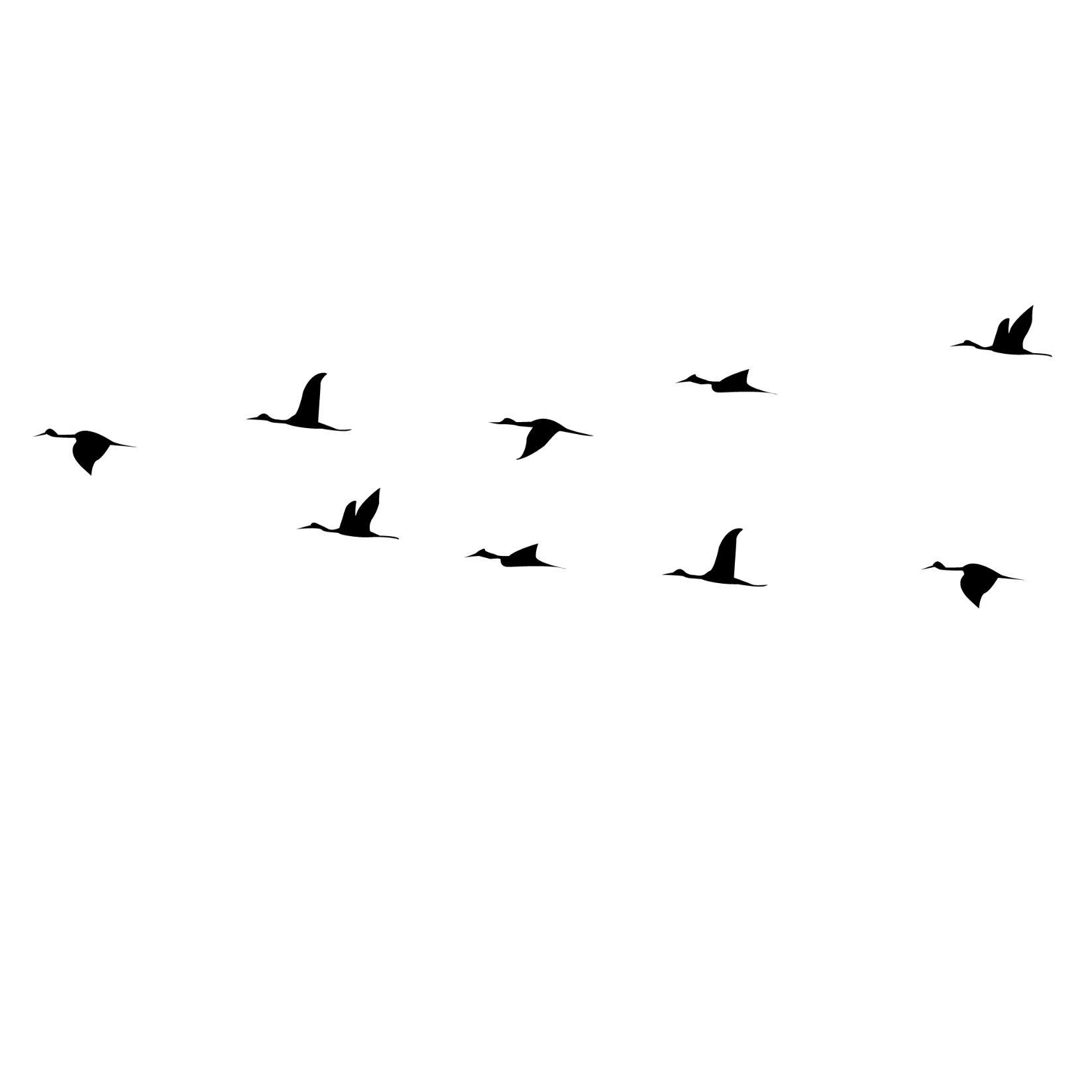 结      语
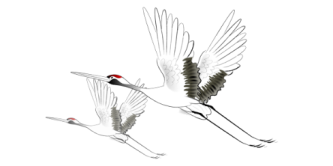 诗品即人品，一首短歌行不仅张扬了一个时代，更代表了一位有王者风范的作家，让我们一起诵读这首诗，再次感受作者的魅力。
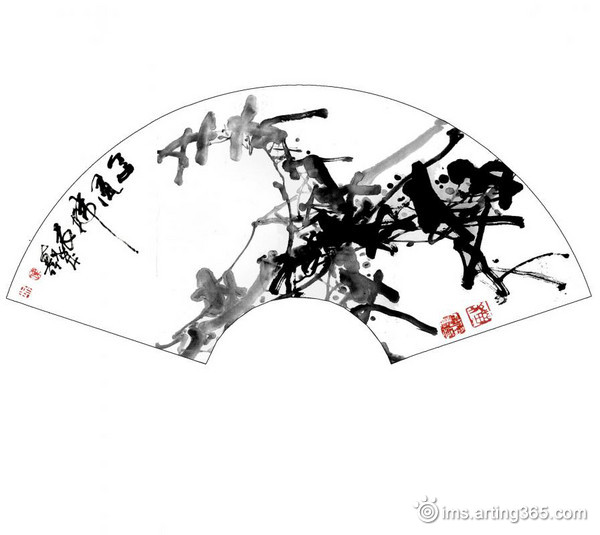